Project: IEEE P802.15 Working Group for Wireless Specialty Networks (WSN)


Submission Title: 802.16 Revision TG16me March 2025		

Date Submitted: 2025-03-09

Source: Tim Godfrey, EPRI

Abstract:	Meeting Agenda and Presentation
Purpose:	Chair’s presentation for task group meeting
Notice:	This document has been prepared to assist the IEEE P802.15.  It is offered as a basis for discussion and is not binding on the contributing individual(s) or organization(s). The material in this document is subject to change in form and content after further study. The contributor(s) reserve(s) the right to add, amend or withdraw material contained herein.
Release:	The contributor acknowledges and accepts that this contribution becomes the property of IEEE and may be made publicly available by P802.15.
1
Tim Godfrey, EPRI
Opening
Introductions

Secretary for meeting
 Vishal


Agenda review and Approval
Nov_2024
Tim Godfrey, EPRI
2
TG16me March Plenary Agenda
Introductions, Secretary, Review and Approve Agenda
Policy Review
Review of contributions
Discussion on Revision Project timeline
Adjourn
Nov_2024
Tim Godfrey, EPRI
3
Participants have a duty to inform the IEEE
Participants shall inform the IEEE (or cause the IEEE to be informed) of the identity of each holder of any potential Essential Patent Claims of which they are personally aware if the claims are owned or controlled by the participant or the entity the participant is from, employed by, or otherwise represents

Participants should inform the IEEE (or cause the IEEE to be informed) of the identity of any other holders of potential Essential Patent Claims

Early identification of holders of potential Essential Patent Claims is encouraged
Nov_2024
Tim Godfrey, EPRI
4
Ways to inform IEEE
Cause an LOA to be submitted to the IEEE-SA (patcom@ieee.org); or

Provide the chair of this group with the identity of the holder(s) of any and all such claims as soon as possible; or

Speak up now and respond to this Call for Potentially Essential Patents
“If anyone in this meeting is personally aware of the holder of any patent claims that are potentially essential to implementation of the proposed standard(s) under consideration by this group and that are not already the subject of an Accepted Letter of Assurance, please respond at this time by providing relevant information to the WG Chair”
Nov_2024
5
Tim Godfrey, EPRI
Patent-related information
The patent policy and the procedures used to execute that policy are documented in the:
IEEE-SA Standards Board Bylaws (http://standards.ieee.org/develop/policies/bylaws/sect6-7.html#6) 
IEEE-SA Standards Board Operations Manual (http://standards.ieee.org/develop/policies/opman/sect6.html#6.3)

	Material about the patent policy is available at 
	http://standards.ieee.org/about/sasb/patcom/materials.html


	If you have questions, contact the IEEE-SA Standards Board Patent Committee Administrator at patcom@ieee.org
Nov_2024
Tim Godfrey, EPRI
6
Other guidelines for IEEE WG meetings
All IEEE-SA standards meetings shall be conducted in compliance with all applicable laws, including antitrust and competition laws. 
Don’t discuss the interpretation, validity, or essentiality of patents/patent claims. 
Don’t discuss specific license rates, terms, or conditions.
Relative costs of different technical approaches that include relative costs of patent licensing terms may be discussed in standards development meetings. 
Technical considerations remain the primary focus
Don’t discuss or engage in the fixing of product prices, allocation of customers, or division of sales markets.
Don’t discuss the status or substance of ongoing or threatened litigation.
Don’t be silent if inappropriate topics are discussed … do formally object.
---------------------------------------------------------------   
For more details, see IEEE-SA Standards Board Operations Manual, clause 5.3.10 and Antitrust and Competition Policy: What You Need to Know at http://standards.ieee.org/develop/policies/antitrust.pdf
Nov_2024
Tim Godfrey, EPRI
7
IEEE SA Copyright Policy
By participating in this activity, you agree to comply with the IEEE Code of Ethics, all applicable laws, and all IEEE policies and procedures including, but not limited to, the IEEE SA Copyright Policy. 

Previously Published material (copyright assertion indicated) shall not be presented/submitted to the Working Group nor incorporated into a Working Group draft unless permission is granted. 
Prior to presentation or submission, you shall notify the Working Group Chair of previously Published material and should assist the Chair in obtaining copyright permission acceptable to IEEE SA.
For material that is not previously Published, IEEE is automatically granted a license to use any material that is presented or submitted.
Nov_2024
Tim Godfrey, EPRI
8
IEEE SA Copyright Policy
The IEEE SA Copyright Policy is described in the IEEE SA Standards Board Bylaws and IEEE SA Standards Board Operations Manual
IEEE SA Copyright Policy, see 	Clause 7 of the IEEE SA Standards Board Bylaws 	https://standards.ieee.org/about/policies/bylaws/sect6-7.html#7	Clause 6.1 of the IEEE SA Standards Board Operations Manual	https://standards.ieee.org/about/policies/opman/sect6.html
IEEE SA Copyright Permission
https://standards.ieee.org/content/dam/ieee-standards/standards/web/documents/other/permissionltrs.zip
IEEE SA Copyright FAQs
http://standards.ieee.org/faqs/copyrights.html/
IEEE SA Best Practices for IEEE Standards Development 
http://standards.ieee.org/develop/policies/best_practices_for_ieee_standards_development_051215.pdf
Distribution of Draft Standards (see 6.1.3 of the SASB Operations Manual)
https://standards.ieee.org/about/policies/opman/sect6.html
Nov_2024
9
Tim Godfrey, EPRI
Participant behavior in IEEE-SA activities is guidedby the IEEE Codes of Ethics & Conduct
All participants in IEEE-SA activities are expected to adhere to the core principles underlying the:
IEEE Code of Ethics
IEEE Code of Conduct
The core principles of the IEEE Codes of Ethics & Conduct are to:
Uphold the highest standards of integrity, responsible behavior, and ethical and professional conduct
Treat people fairly and with respect, to not engage in harassment, discrimination, or retaliation, and to protect people's privacy.
Avoid injuring others, their property, reputation, or employment by false or malicious action
The most recent versions of these Codes are available at
http://www.ieee.org/about/corporate/governance
Nov_2024
Tim Godfrey, EPRI
10
Participants in the IEEE-SA “individual process” shallact independently of others, including employers
The IEEE-SA Standards Board Bylaws require that “participants in the IEEE standards development individual process shall act based on their qualifications and experience”
This means participants:
Shall act & vote based on their personal & independent opinions derived from their expertise, knowledge, and qualifications
Shall not act or vote based on any obligation to or any direction from any other person or organization, including an employer or client, regardless of any external commitments, agreements, contracts, or orders
Shall not direct the actions or votes of other participants or retaliate against other participants for fulfilling their responsibility to act & vote based on their personal & independently developed opinions
By participating in standards activities using the “individual process”, you are deemed to accept these requirements; if you are unable to satisfy these requirements then you shall immediately cease any participation
Nov_2024
Tim Godfrey, EPRI
11
IEEE-SA standards activities shall allow the fair &equitable consideration of all viewpoints
The IEEE-SA Standards Board Bylaws (clause 5.2.1.3) specifies that “the standards development process shall not be dominated by any single interest category, individual, or organization”
This means no participant may exercise “authority, leadership, or influence by reason of superior leverage, strength, or representation to the exclusion of fair and equitable consideration of other viewpoints” or “to hinder the progress of the standards development activity”
This rule applies equally to those participating in a standards development project and to that project’s leadership group
Any person who reasonably suspects that dominance is occurring in a standards development project is encouraged to bring the issue to the attention of the Standards Committee or the project’s IEEE-SA Program Manager
Nov_2024
Tim Godfrey, EPRI
12
Plan for week
Wednesday PM1 1:30pm PST
Thursday PM1 1:30pm PST
Nov_2024
Tim Godfrey, EPRI
13
Prior Documents related to revision
Nov_2024
Tim Godfrey, EPRI
14
New Contributions
Remember to use new Mentor section for TG16me Revision documents
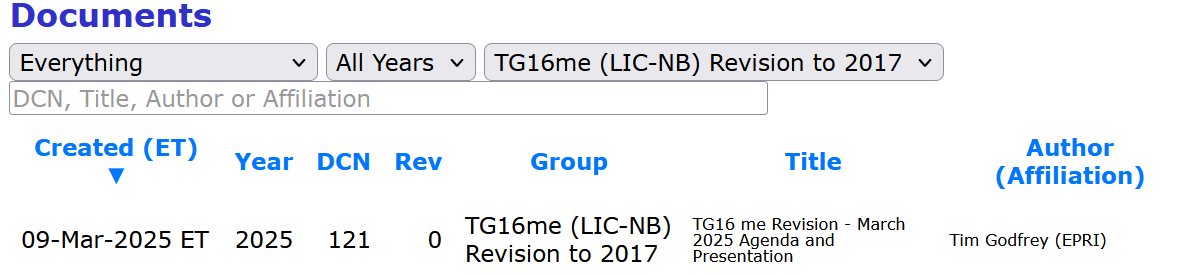 Nov_2024
Tim Godfrey, EPRI
15
Discussion on new concepts for revision
BSC API and ICIC=-like features
Improvement in mobility – some thing like 802.11r Fast BSS transition
Centralize association with mobile device. 
Coex with voice on same channel (gray channel) 
Issue is analog voice could block channel for extended time (seconds)
Possible definition of a “short message” mode?
Support for Static Radio and Handheld Radios ?
Nov_2024
Tim Godfrey, EPRI
16
Process for Revision integration of amendment
First, bring base up to current practices for headers, figures, etc. 
Then merge in 802.16t amendment
Then consider changes for revision
Discuss and develop set of desired changes.
Agree on that set, vote to approve.
Implement changes in draft. 


First step, talk to staff. Get database of figures. Create plan for updating figures that are not in Framemaker formats. 
Talk to Michell Turner and Christy Bahn.
Nov_2024
Tim Godfrey, EPRI
17
Discussion on issues with existing base standard
Changes to standards that would affect the standard over the past 8 years.
Remove MW theory
Update covers – (post approval)
Wireless MAN logo can remain
Historical Participants add new
Clause 1 – add a “word usage clause” after Purpose – Michelle will send to include in draft before balloting. 
Normative References need updating or remove those that are no longer applicable. Add revision dates or remove date as applicable. If no date, latest version. 
IEEE Std 802.16.1™-2012, may be withdrawn
Do we want to add 802.16.3 channel models as a reference?
Fix hanging paragraphs. 
Explanation of how to interpret tables with embedded bit fields  (bitmap vs value)
Review table numbering – do unnumbered tables need to have them, or are they not referenced from text?
Make sure images are searchable. Any JPG images should be done in EMF or Visio.  Tool called “PDF Images” can list locations of any non-searchable images. 
Any other stylistic changes in base standard?  Michelle says no.
Nov_2024
Tim Godfrey, EPRI
18
16t amendment roll-in
Michelle Turner will roll in amendment at IEEE
Send email to Michelle cc Christy
Once 16t is published she will roll in to the base file.
Nov_2024
Tim Godfrey, EPRI
19
Project Timeline
Nov_2024
Tim Godfrey, EPRI
Future Meetings
May 12-15, 2025 - Interim
Warsaw, Poland

July 28-31, 2025 - Plenary
Madrid, Spain
Nov_2024
Tim Godfrey, EPRI
21
Closing
Any Other Business

Actions
 

Adjourn
Nov_2024
Tim Godfrey, EPRI
22